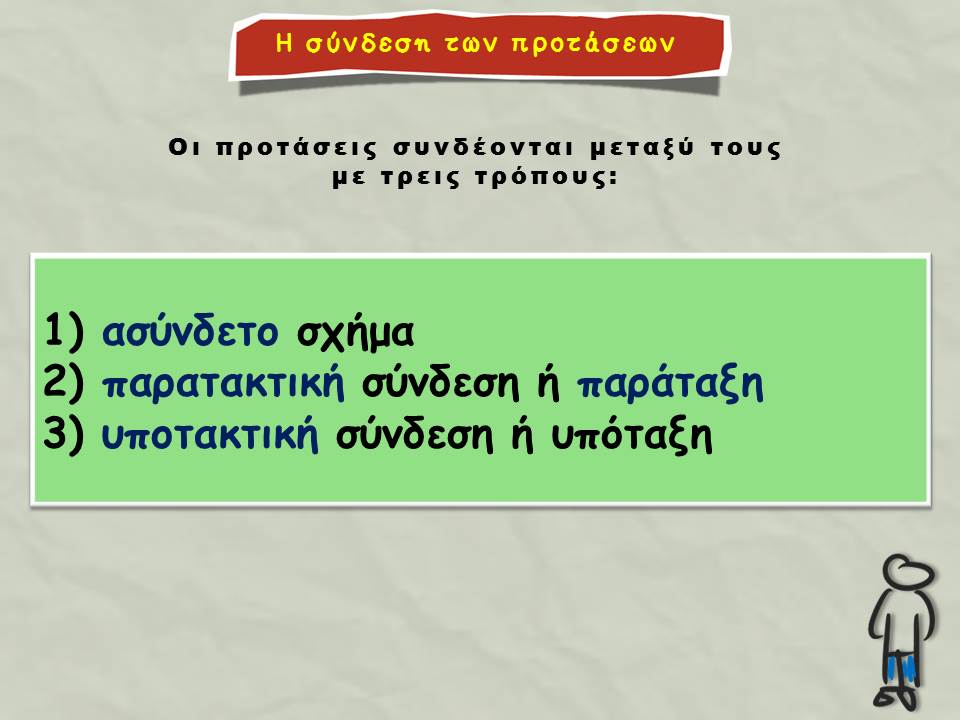 Βιβλίο Γραμματικής
Σελίδες 169-172
Μαθαίνουμε πολύ καλά τους παρατακτικούς συνδέσμους στη σελ. 170.